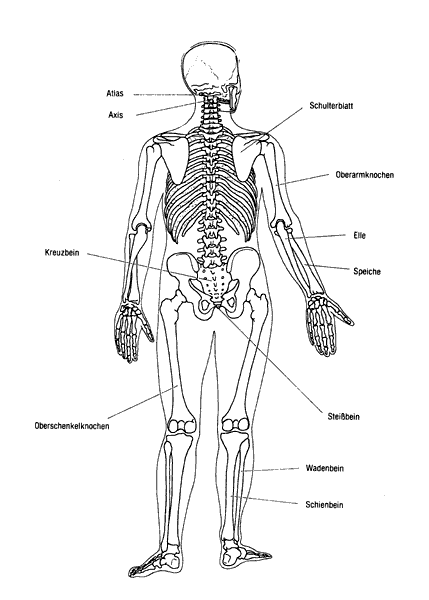 SISTEMI SKELETOR
MËSIMDHËNËS: Lindita Jusufi
Skeleti është tërësia e kockave të trupit, të cilat lidhen me njëra-tjetrën me anë të kyçeve. Boshti i skeletit përfshin kockat e fytyrës, të kafkës dhe të shtyllës vertebrore, dhe kafazi i krahërorit ku qëndrojnë brinjët. Skeleti lidhet me gjymtyrët e sipërme me anë të brezit të legenit. Çdo pjesë e skeletit përmbush një funksion të caktuar: kockat e boshtit të skeletit mbajnë trupin dhe mbrojnë organet jetësore, kurse kockat e gjymtyrëve bëjnë të mundur lëvizjet e shumëllojshme, kontribuojnë në qëndrueshmërinë e trupit, bëjnë të mundur ecjen si dhe kapjen e shtrëngimin e objekteve.
Kockat
Kockat mbahen nga një sistem gjenial nyjesh që i mundësojnë kurrizorëve të lëvizin.Kockat nuk janë aq të forta dhe të rënda siç duken. Nga brenda kanë hapësira boshe, që i bëjnë të lehta dhe lejojnë kalimin e enëve të gjakut dhe të nervave.Kockat janë inde të gjalla - ato rriten dhe shërohen vetë, një lloj si lëkura. Në raste të thyerjes së ndonjë kocke, indi i ri kockor formohet me shpejtësi dhe plotëson boshllëkun.
Skeleti I njeriut ndahet ne :
A:Skeleti i kokes 
1. Eshtrat e kafkes 
(ashti ballor,pykor,sitor,muror,zverkor)
2. Eshtrat e fytyres 
(nofulla e siperme,ashti i lotit,ashti i mollezave,kocka e hundes,nofulla e poshtme)
B SKELETI I TRUPIT

1.  ESHTRAT E BOSHTIT TE KURIZIT DHE
2.  KAFAZI I KRAHERORIT
Boshti kurizor eshte i ndertuar nga unazat. Numri i tyreeshte  me i madh te femijet se sa tek njerezit e riutr. 
Kafazi i kraherorit eshte i ndertuar nga ashti i gjoksit dhe brinjet te cilet jane te rradhitura ne cifte dhe te llidhura me boshtin kurizor.
C. ESHTRAT E GJYMTYREVE TE EPERME
TE PALEVIZSHME JANE: 
 ASHTI U UREZES DHE SHPATULLA
B. TE LEVIZSHME1. Ashti I krahut2. Ashti I mesem i parakrahut3. Ashti i jashtem i parakrahut4. Eshtrat e pellembes se dores :   karpale dhe metakarpale
D ESHTRAT E GJYMTYREVE TE POSHTME
Eshtrat e gjymtyreve te poshtme ndahen ne :
Legeni dhe
Eshtrat e kembeve
Ne pjesen e levizshme numerohen :1. Ashti I kofshes2. Ashti I madh I kercirit 3. Ashti I vogel I kercirit dhe 4. Eshtrat e shputes se kembes
NDERTIMI I ASHTIT
ESHTRAT MUND TE KENE FORMA : PLLAKORE,KUBIKE.
ESHTRAT E DUARVE DHE TE KEMBEVE QUHEN TE GJATA.
 NESE E VESHTRON NJE ASHTE  TE GJATE DO  TE  VERESHE PJESEN E MESME  TE ZGJATUR  E CILA QUHET DIAFIZA DHE DY SKAJE ME  TE  TRASHA EPIFIZAT.
ESHTRAT JANE ORGANE ME ENE TE GJAKUT DHE NERVA. JANE TE NDERTUARA NGA QELIZAT ESHTERORE  PERETH TE CILAVE SHTRESOHEN KRIPERA TE KALCIUMIT.EGZISTOJNE DY INDE ESHTERORE : ASHTI KOMPAKT  QE  ESHTE I FORTE DHE I NGJESHUR DHE ASHTI SFUNGJEROR  NE  TE CILEN KA HAPSIRA TE ZBRAZETA.
Sh.f.Goce DellçevManastir